転倒災害（業務中の転倒による重傷）に注意しましょう
職場の皆さまへ
50歳以上を中心に、転倒による骨折等の労働災害が増加し続けています。
転倒災害は、被災しないよう労働者自身が注意することも必要です。
転倒災害（業務中の転倒による重傷、休業４日以上）の発生状況（令和５年）
転倒災害発生件数の推移
（全業種）
転倒災害による
平均休業日数

　50.6日
転倒による怪我の態様
骨折（約80.８％）
打撲
関節の障害（捻挫等）
創傷
423
労働者死傷病報告による休業見込日数
主な要因
（なし）
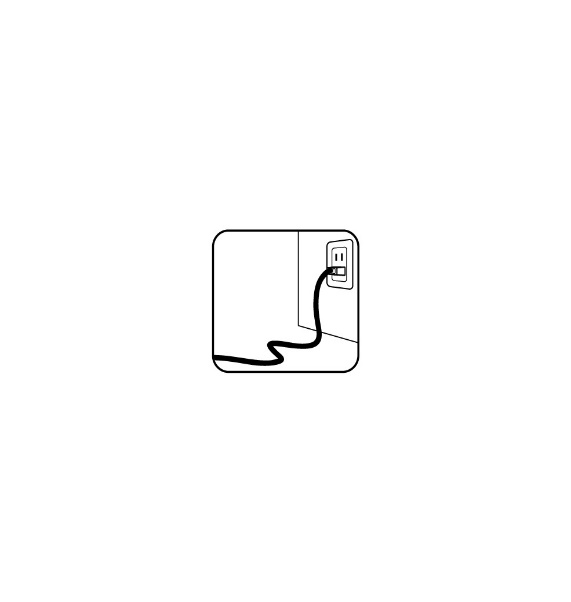 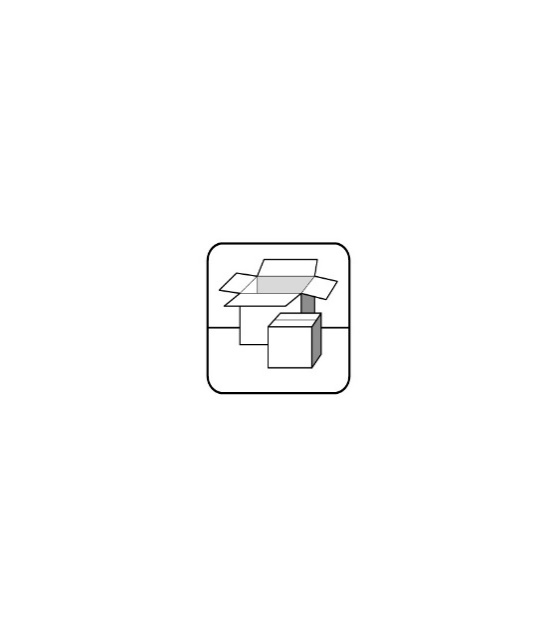 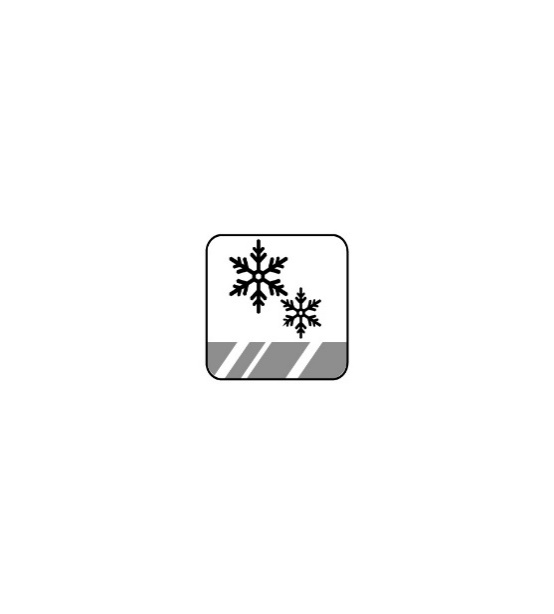 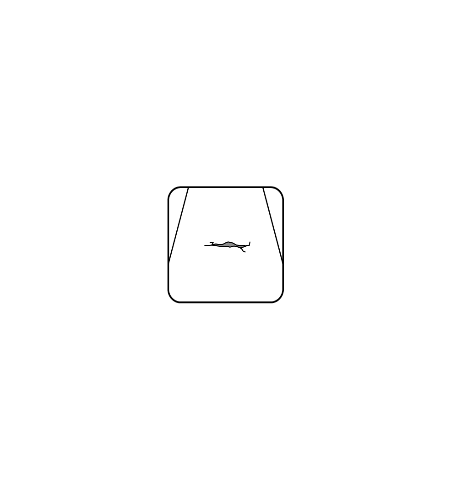 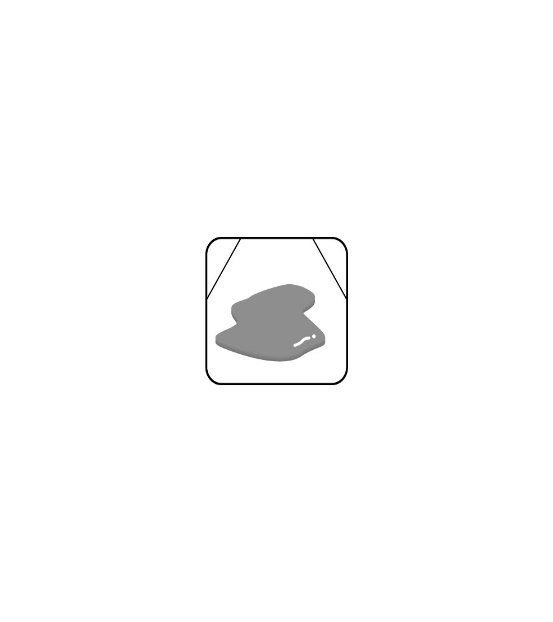 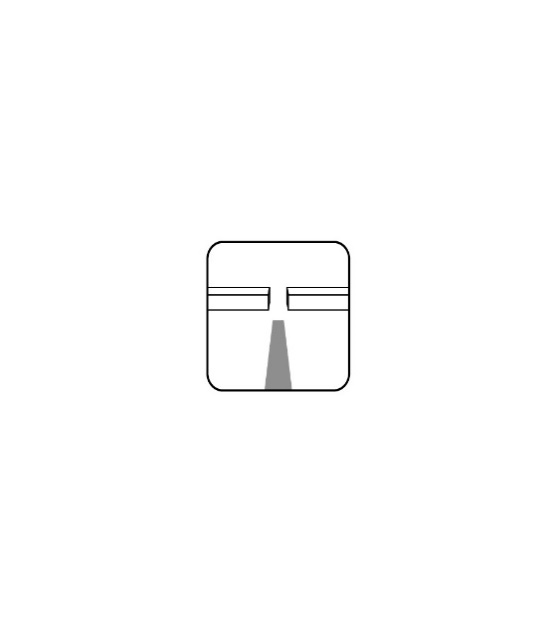 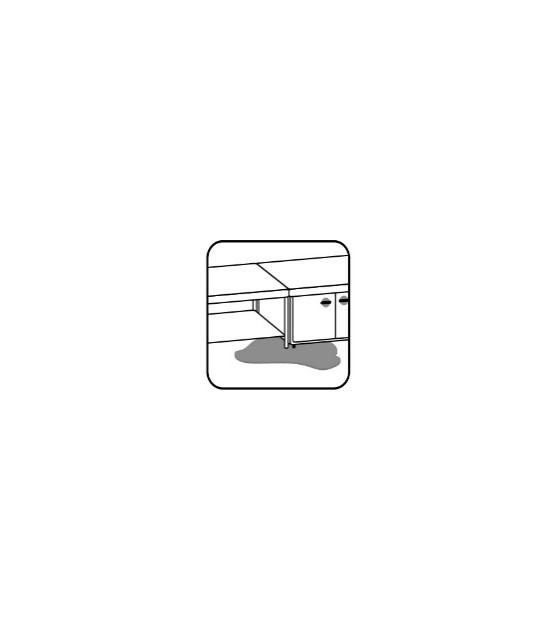 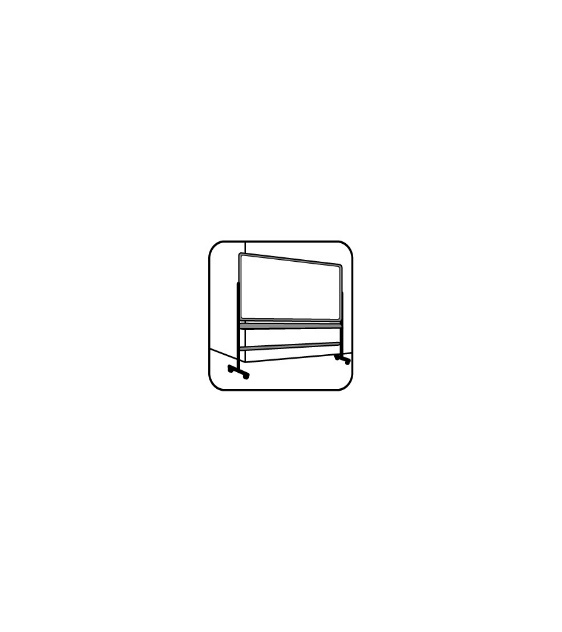 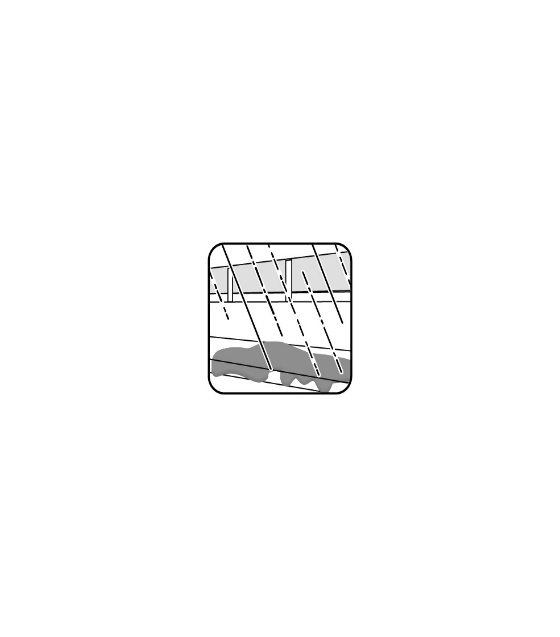 加齢等による転倒リスク・骨折リスク
一般に加齢とともに身体機能が低下し、転倒しやすくなります　→「ロコチェック」
現役の方でも、たった一度の転倒で寝たきりになることも→「たった一度の転倒で寝たきりになることも。転倒事故の起こりやすい箇所は？」（内閣府ウェブサイト）
特に女性は加齢とともに骨折のリスクも著しく増大します
　→対象者は市町村が実施している「骨粗鬆症健診」を受診しましょう
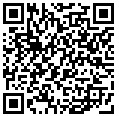 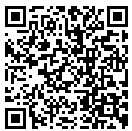 内閣府
ウェブサイト
ロコチェック
厚生労働省・宮崎労働局・労働基準監督署
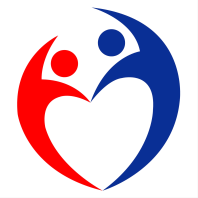 （R５)